Community Chemical Safety
Climate Change Preparedness
funding Provided by US EPA P2 Grant Program
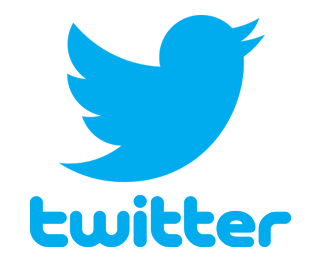 Rich Bizzozero
Director, Massachusetts Office of Technical Assistance (OTA)
rich.bizzozero@state.ma.us, 617-626-1080
@Mass_OTA
[Speaker Notes: Need to add a slide or note that this project is made possible by funding EPA FY 2015 P2 Grant Program]
Massachusetts Office of Technical Assistance (ota)
Toxics Use Reduction Act (TURA)
MassDEP (Regulatory – Reporting & Planning)
TURI (Research & Grants & Planner Training)
OTA (Compliance & Technical Assistance)
Non-Regulatory State Agency 
Work with Massachusetts Toxics Users
Free & Confidential Technical Assistance Consultations
Goals of US EPA Grant
Why Climate Change & Chemical Safety?
HVAC Failure
Explosion Risks
Temperature
Chemical Releases 
Chemical Spills
Power Outages
HVAC Failure
Infrastructure Failure
Chemical Releases
Power Outages
HVAC Failure
Chemical Releases
[Speaker Notes: Can we]
Regional Planning Agencies
Very competent in GIS / maps
Concerned with railroad and transportation risks
Protecting water supplies & critical infrastructure
Not familiar with toxics in communities
Companies not yet involved in emergency planning (LEPCs & REPCs)
Environmental Justice
[Speaker Notes: Do we have from the grantee applications - the regulatory reference concerning the need to consider EJ in their regional planning  - this is a recent, I believe federal revision?]
REGIONAL PLANNING AGENCIES (rpa)
Identifying Ma toxics USERS
[Speaker Notes: These are similar but not the same lists.  Tier 2 largely unavailable in a user friendly format to community leaders, stakeholders and first responders.]
Toxics Release Inventory (TRI) Data
Tier 2 data
Toxics users & TRI releases
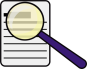 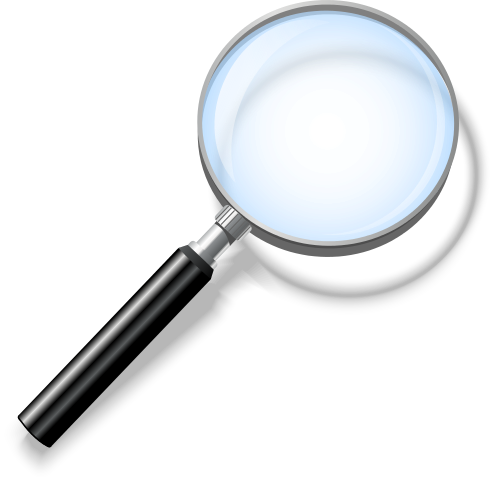 [Speaker Notes: TURA Reporters
Haz waste recyclers
Haz waste treatment
Haz waste storage / disposal]
The whole picture
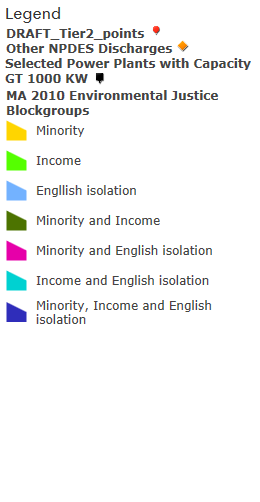 [Speaker Notes: Waste Water treatment plants
NPDES discharges
Underground Storage Tanks
Active Railways
Dams
Power Plants
Selected land uses (Junk yards / Golf Courses / Etc.)
Worst Case Hurricane Surge Inundation Zones
FEMA Flood Hazards
Environmental Justice Areas (Minority / Income / English Isolation)]
The whole picture
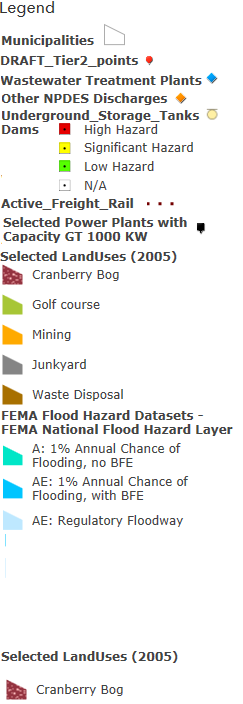 What is Missing?
Asthma ER visits?
Cancer Rates?
What Else?
Community Resilience and Chemical Safety
US EPA grant funding for Regional Planning Agencies to host two chemical safety trainings
Local Emergency Planning Councils and Community Stakeholders
Toxic Users and First Responders
RPA
OTA
(consultant)
Training 1 – LePC / Stakeholders
RPA
OTA
(consultant)
Training 2 – Toxics Users
RPA
OTA
Evaluation & Sustainability
Agency Roles
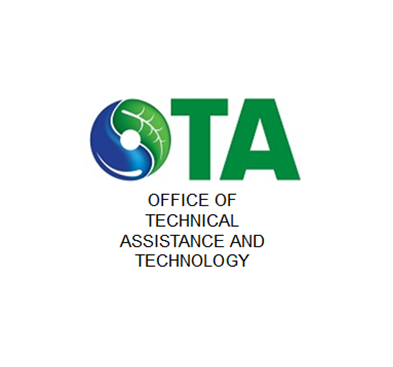 Finished Product
Thank you!
Questions?
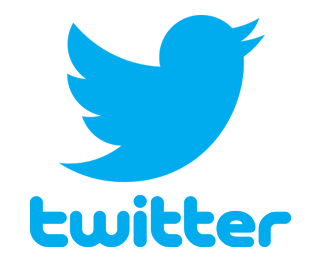 Rich Bizzozero
Director, Massachusetts Office of Technical Assistance (OTA)
Rich.Bizzozero@state.ma.us, 617-626-1080
@Mass_OTA